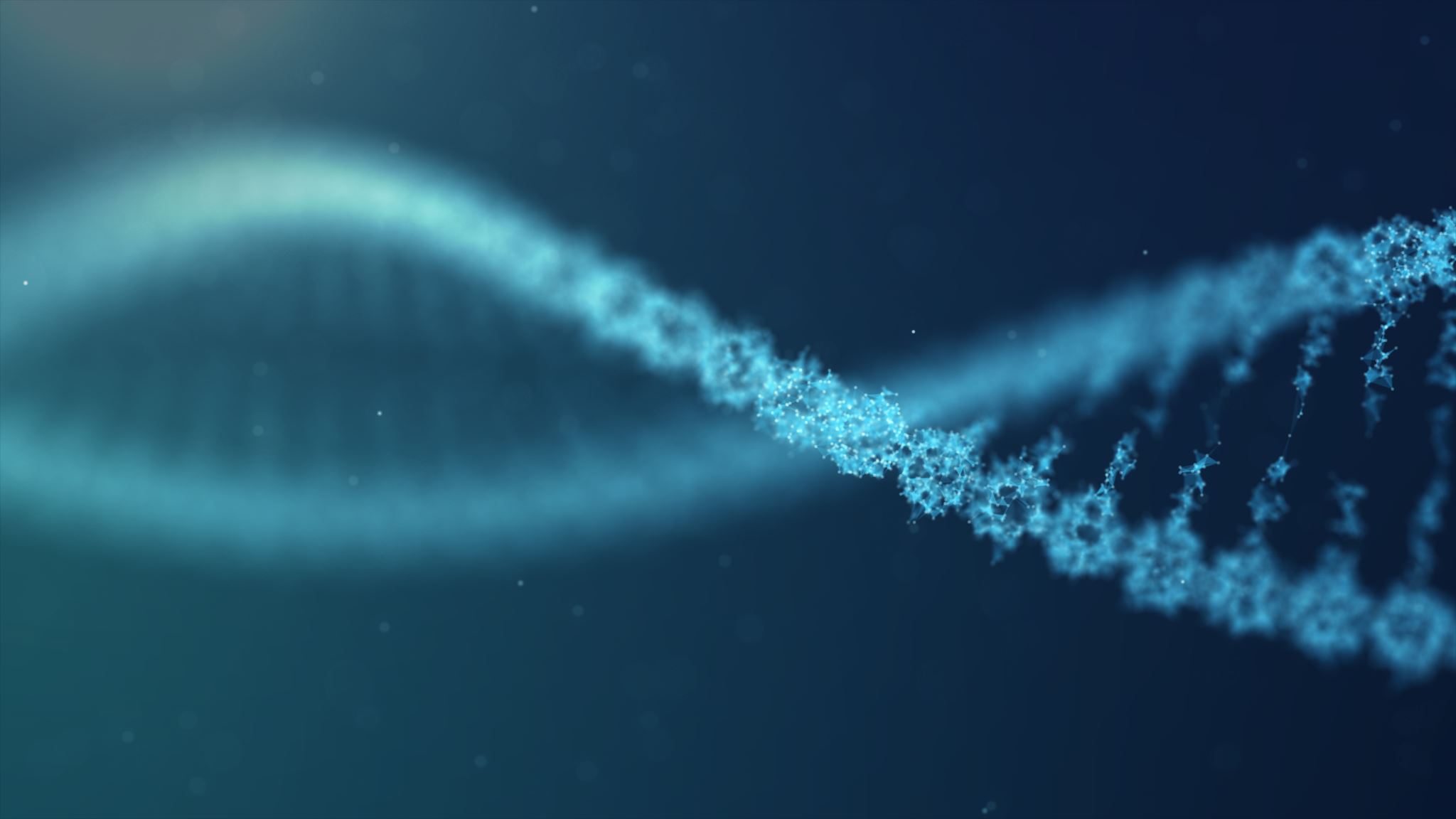 T-STM: Novel Individualized Immunotherapy -Spatio Temporal Modeling of theTriple Negative Breast Cancer Tumor-microenvironment for In-Silico testing of immunomodulatory Drug combinations for enhanced Immunotherapy
Ajeet S Venkatesh
Nikola Tesla Stem High School, Redmond, WA , USA
CBIO054
All images, photos, graphs, data tables and figures were created by the finalist unless otherwise noted.
[Speaker Notes: Hello , I am Ajeet Venkatesh and would love to talk to you about my project T-STM for Novel Individualized Immunotherapy  testing]
Triple Negative Breast Cancer -Challenges
Cancer Immunotherapy
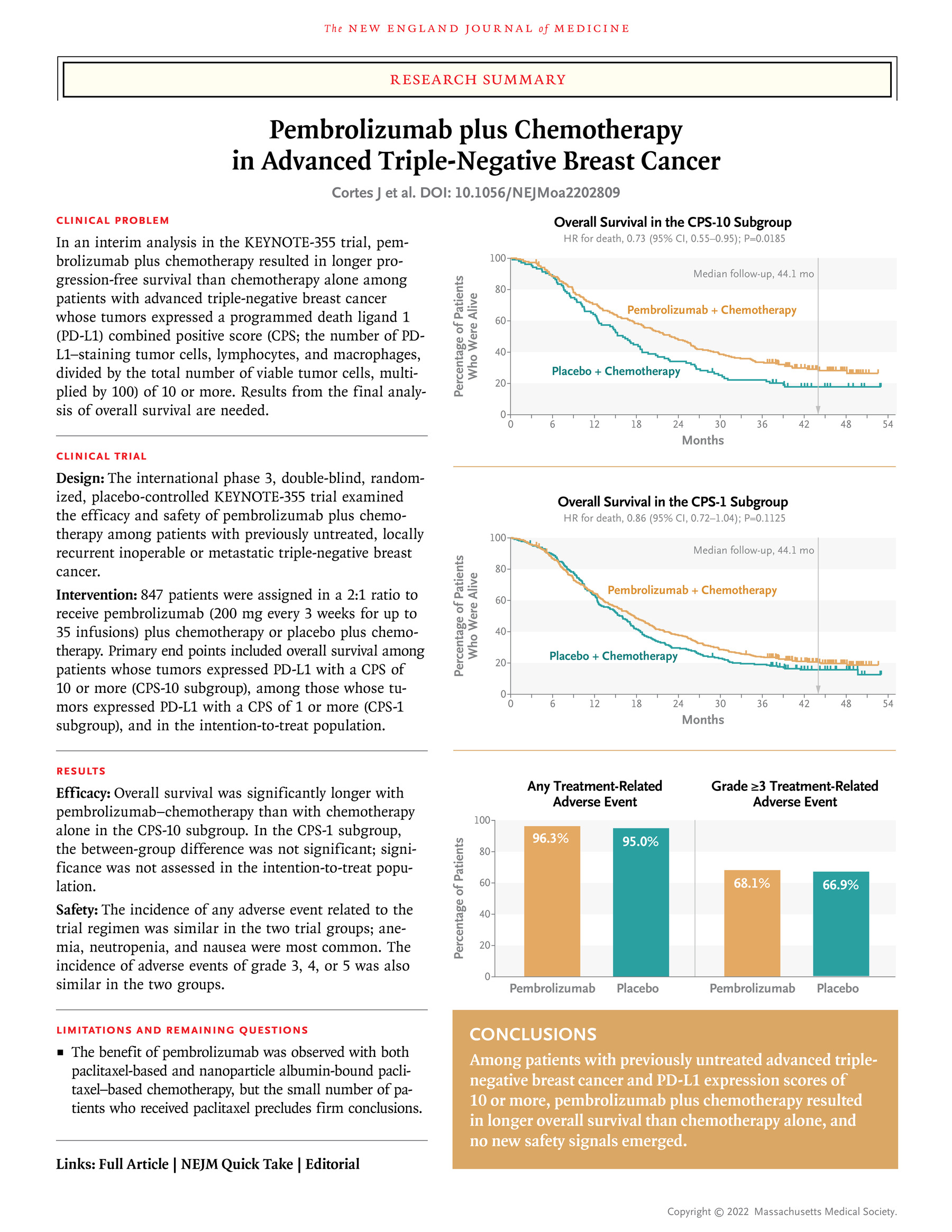 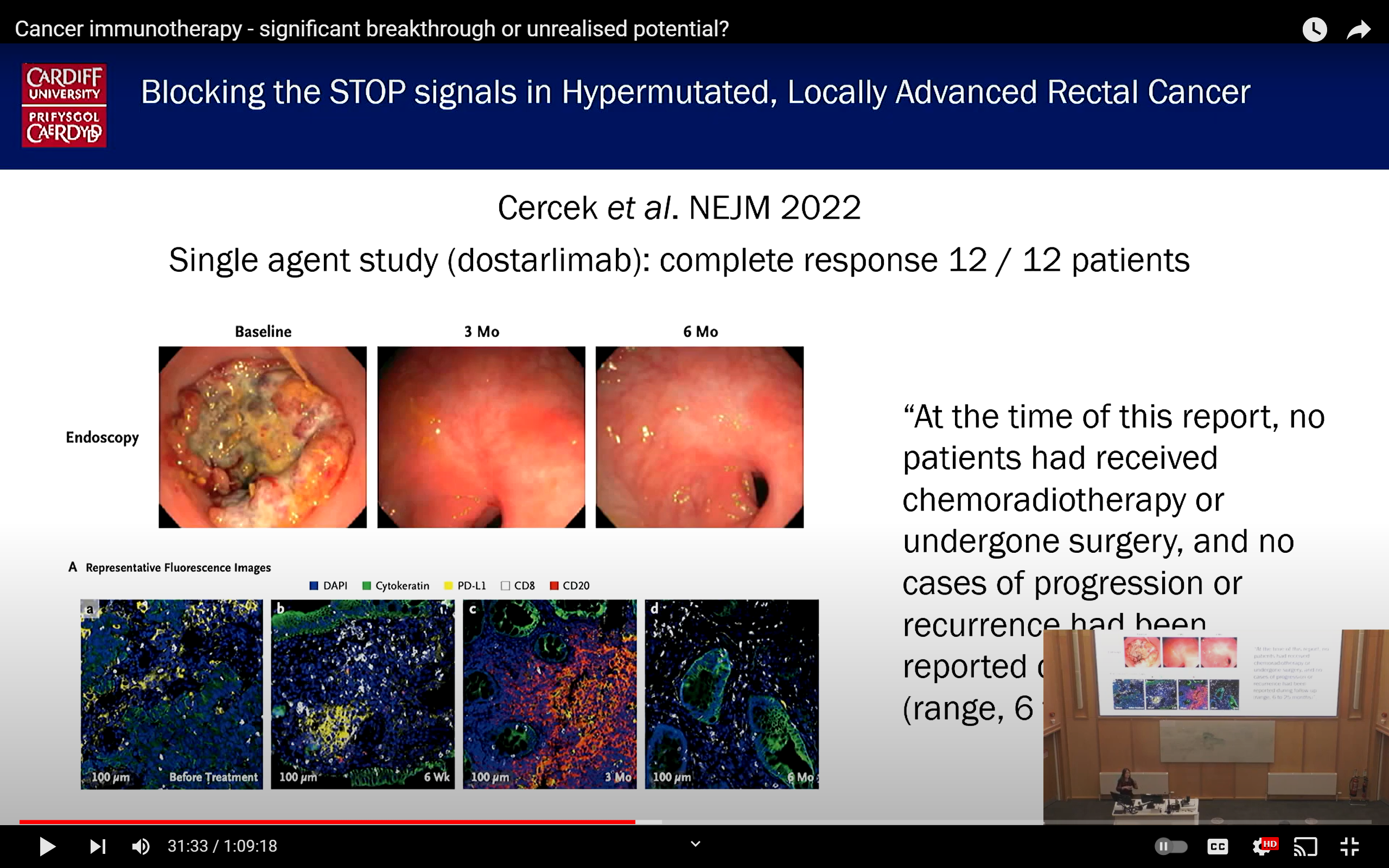 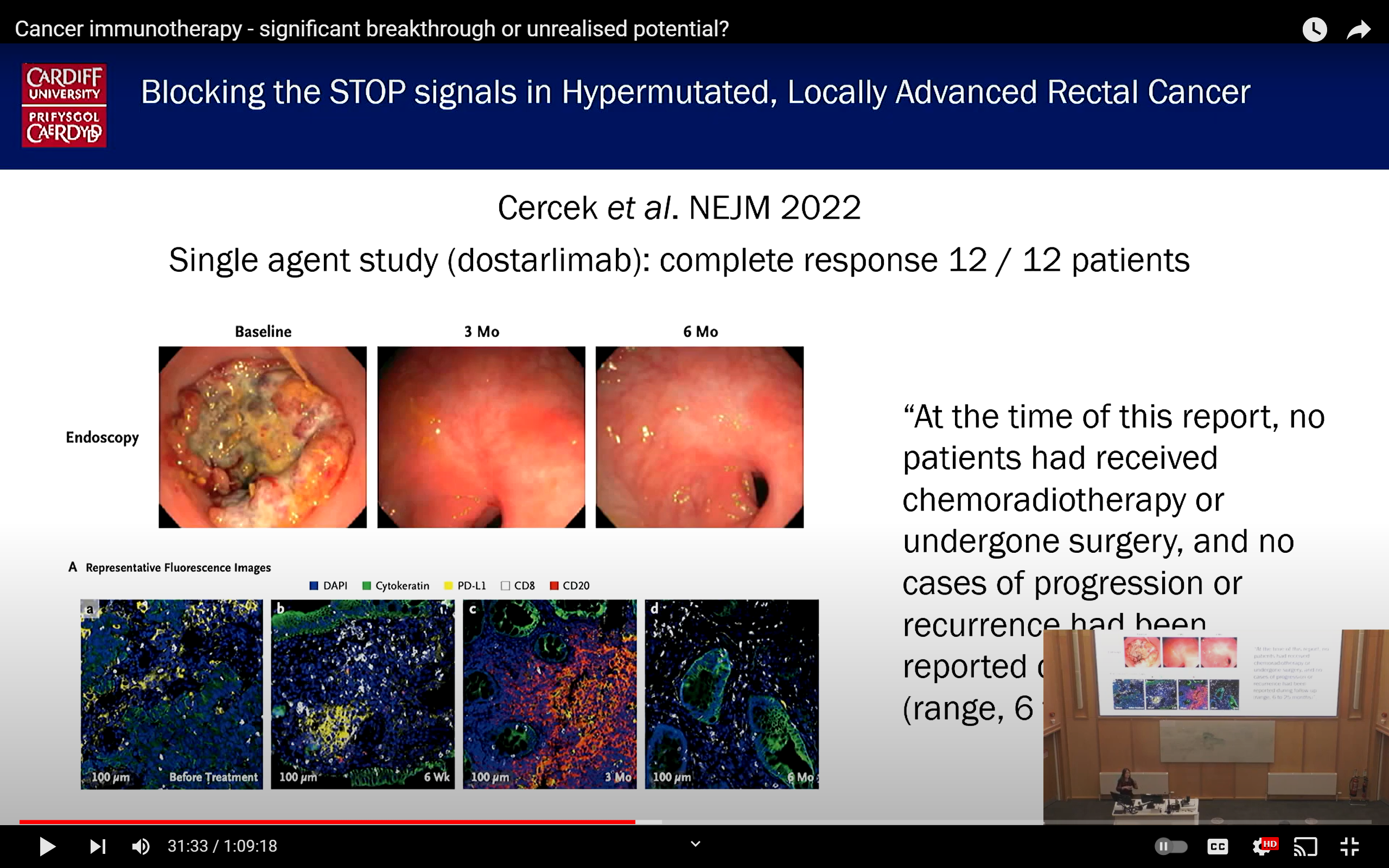 Great Remission rates
Incidence vs Mortality Rate
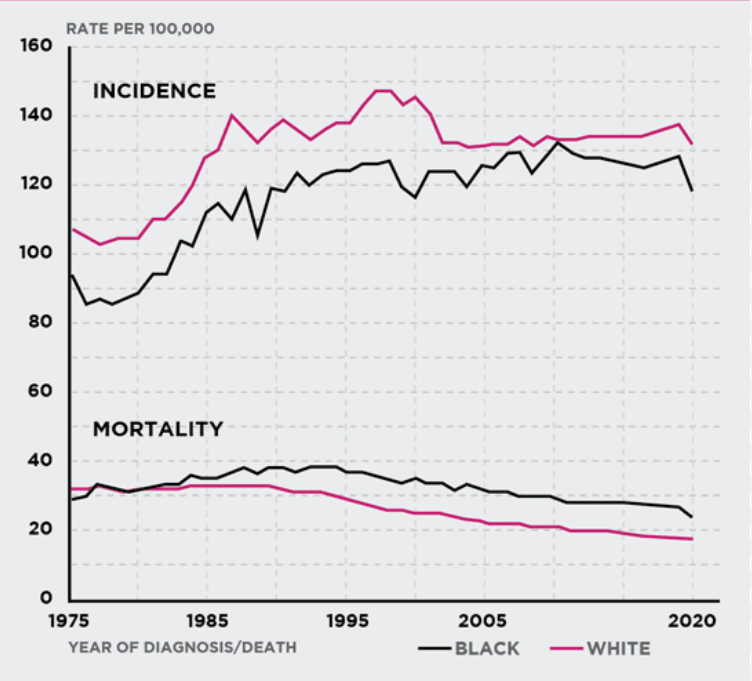 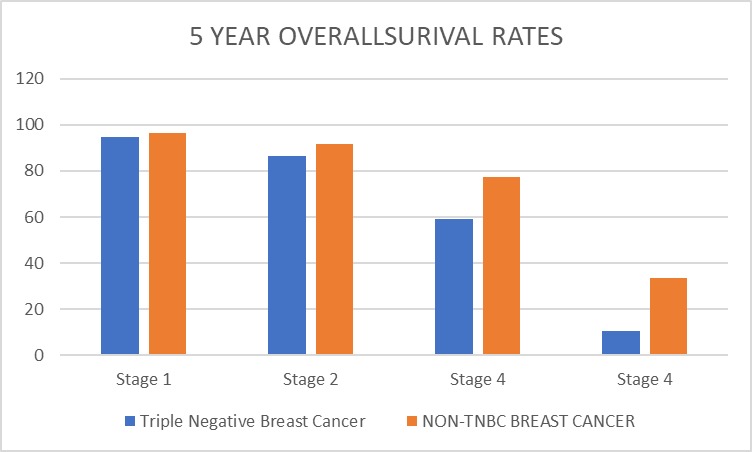 Problem:
Effective only in 20-30% cases
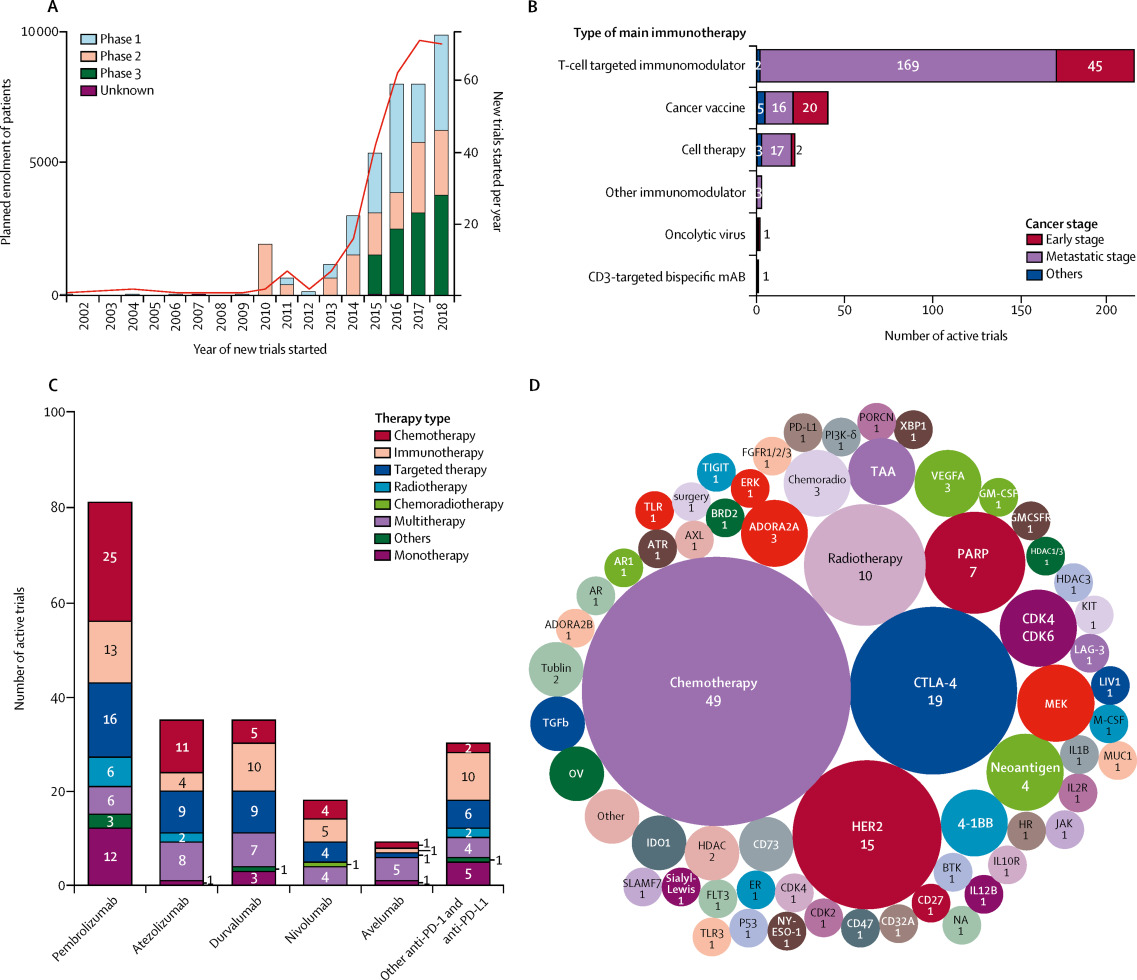 Introduction
Pembrolizumab Trial for PD-1 :FDA approved 2021 (Schmid et al.)
Susan G. Komen
Stagewise Survival Rates  Hsu et al.
Limitations in Current Therapies
Immunotherapy and targeted therapy combinations in metastatic breast cancer (Esteva et al.)
NEED :  Efficient mechanism to simulate the complex cell interactions in the Tumor microenvironment for effective individualized immunomodulatory combination therapy targets identification
[Speaker Notes: Can you believe that in spite of decades of research and progress, breast cancer was the cause for 670 thousands deaths in 2022 alone affecting 2.3 million women globally? Personally, I have seen the debilitating effects of the rounds of chemo on my piano teacher who has been struggling with TNBC for years. Triple-negative-breast-cancer is a highly invasive form which is difficult to treat due to lack of targetable receptors. Hence it has a poor prognosis with the 5 year survival rate for metastatic tnbc  being around 12%.

Immunotherapy treatments that rejuvenates the body’s own immune system to kill tumor cells is a potential treatment option in TNBC because of its high mutation rate and neoantigens but is effective only in 25% patients. 

This is because “one drug fits all approach” fails to account for multiple immunosuppressive mechanisms in the Tumor microenvironment. 

Current drug development methods don’t account for tumor heterogeneity and the dynamic interaction between the cancer cells, immune cells and signaling molecules which can change in space and time in response to resources, stresses and mutations .They also don’t account for patient specific variations in cellular ,molecular and functional heterogeneity arising from epigenetics, or genetic mutations leading to diverse transcriptomics, molecular profiles and cellular signaling that can drastically affect immune evasion through multiple immunosuppressive pathways.

There is a dire need for an Efficient mechanism to simulate the dynamic , heterogenous Tumor microenvironment with its immunosuppressive pathways for effective individualized in-silico drug testing.]
Research Question and Engineering Goals
Research Question 

Can the behavior and interactions of tumor , immune, stromal cells and other growth factors and metabolites in the TNBC Tumor-microenvironment be modeled spatially and temporally to simulate the immune response on the tumor cells and identify potential immunosuppressive targets ?
Introduction
[Speaker Notes: So I created T-STM , the first of its kind multi-agent, Spatio-temporal-model that simulates the TNBC TME for identification of unique individualized combination therapies or inhibitors for each TNBC case based on the transcriptomics.]
T-STM DESIGN
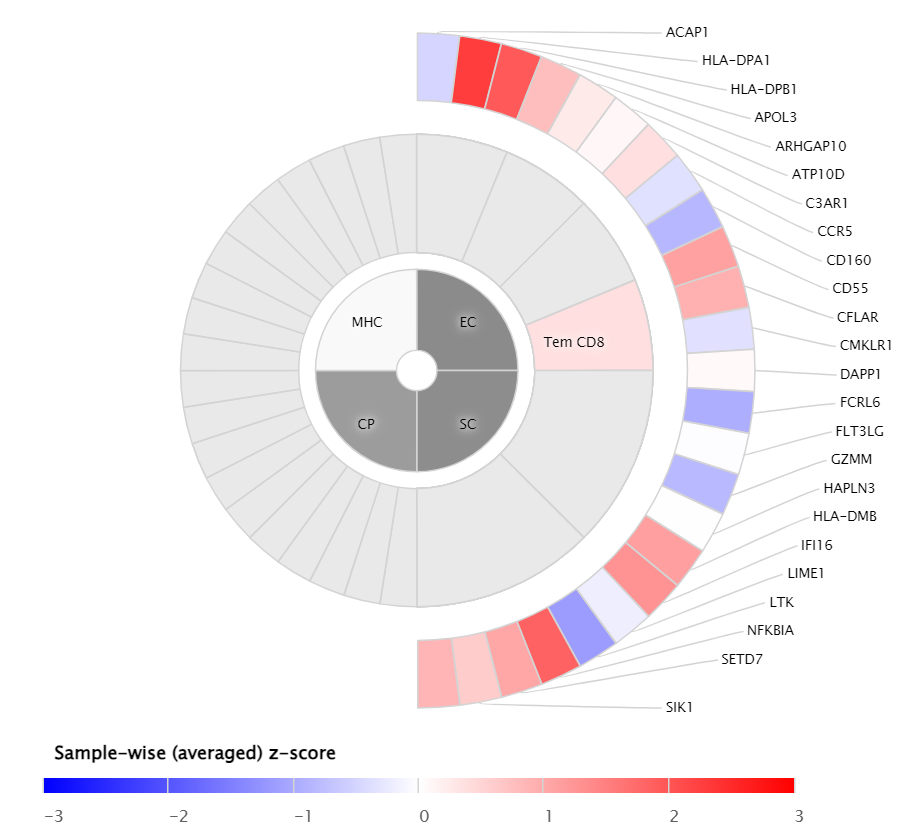 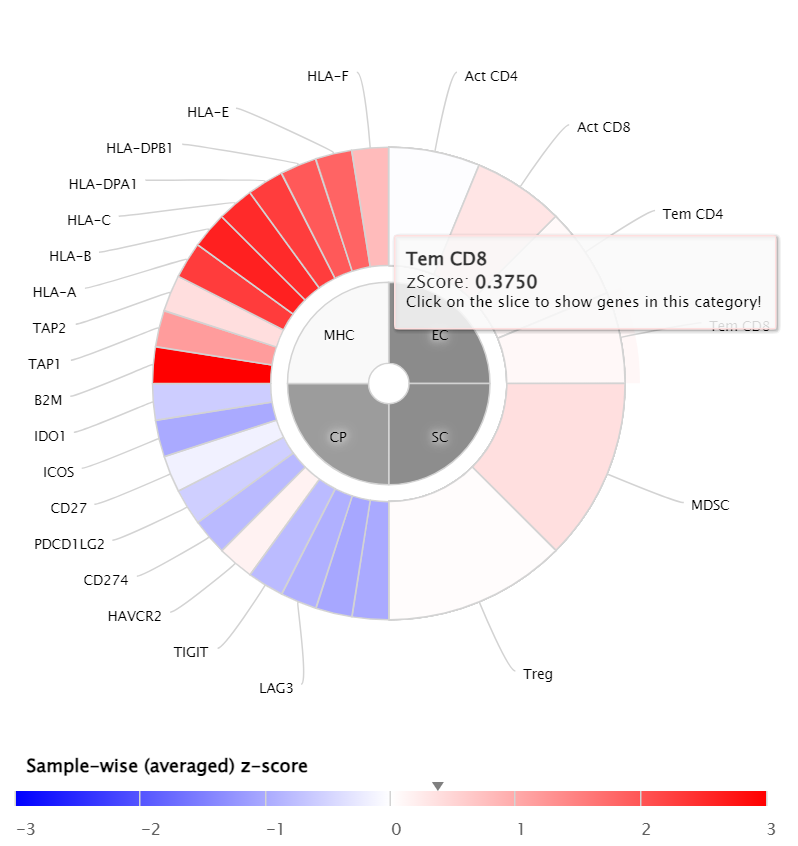 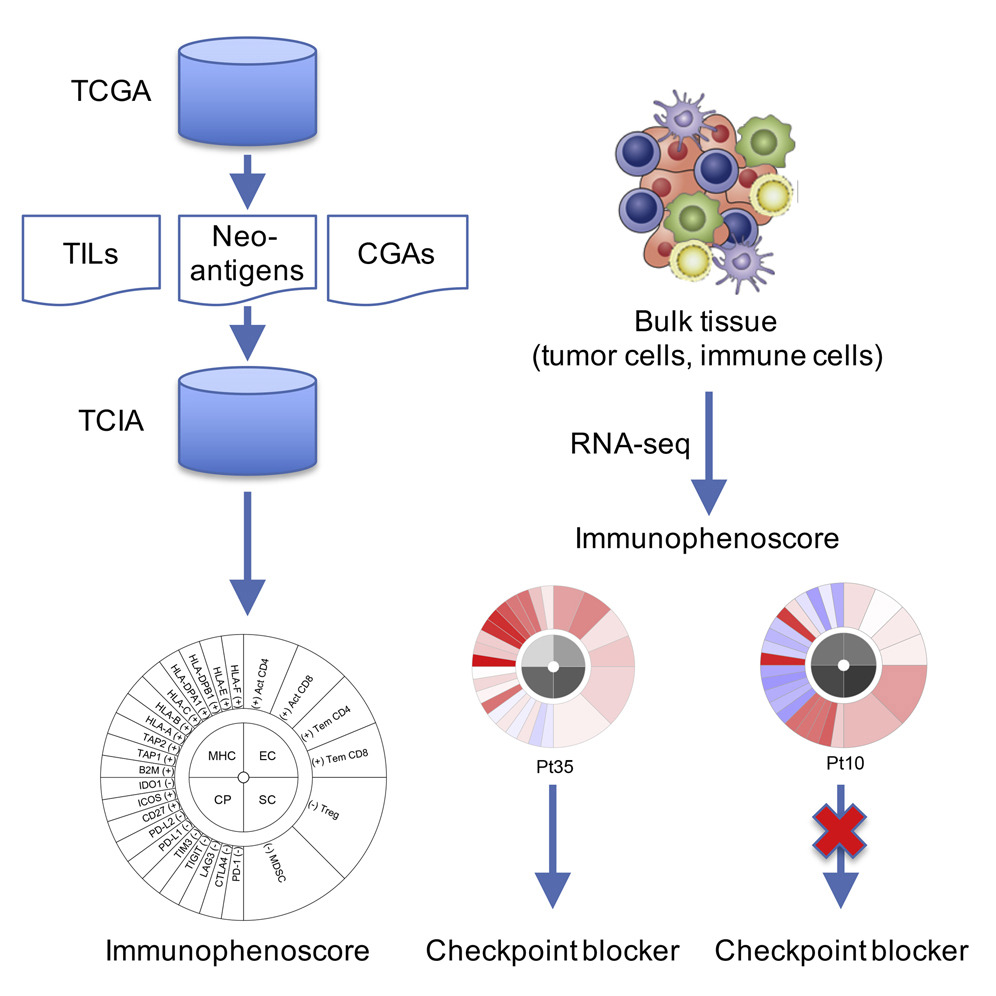 (Charoentong et al., 2017)
Methodology
Tumor , Patient specific Parameters : 
Neoantigens (resulting from mutation),
CGAs(Cancer Germline antigens -aberrant in tumor cells)
Checkpoints, adjuvanticity, Cell fractions,
Immunosuppressants and Effector proteins
(Charoentong et al., 2017)
[Speaker Notes: T-STM uses a novel hybrid approach with 
discrete agent models to characterize tumor, stromal and immune cells behavior and interaction ,

Continuous partial-differential-equations for modeling nutrient diffusion or resource availability and 

mass action kinetics or Michelis Mentin equations for modeling immunosuppressive pathways in the TME . 

It then incorporates transcriptomic data from The-Cancer-Genome-Atlas to characterize tumor and patient-specific metabolic variables in the agent models such as tumor mutational burden, antigenicity, checkpoints , and immune infiltration patterns. 

This data driven approach models characteristics of real TME.]
T-STM AGENT MODEL DESIGN
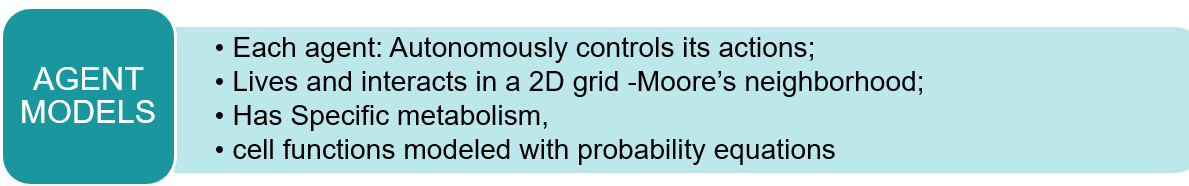 AGET MODELS
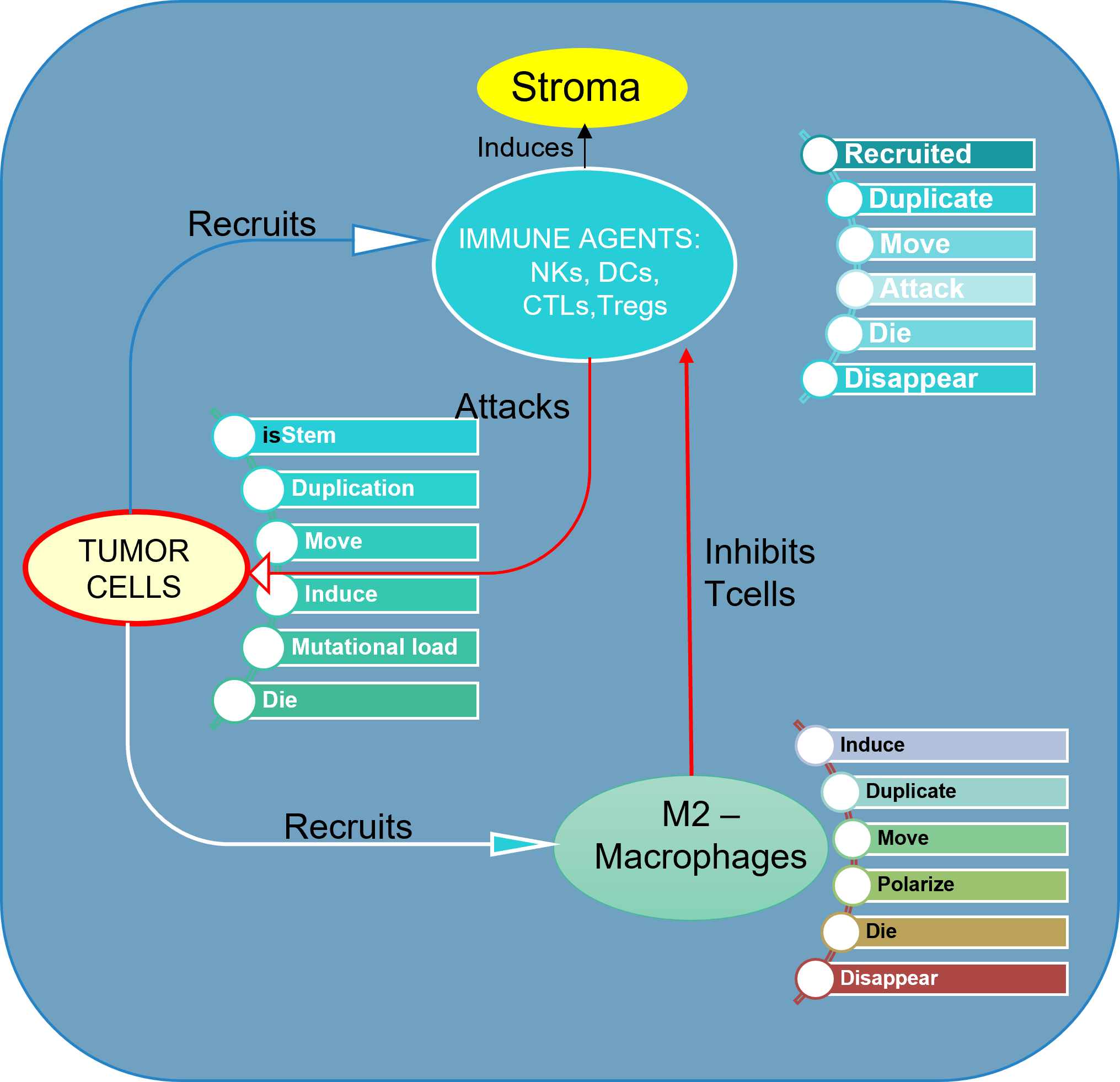 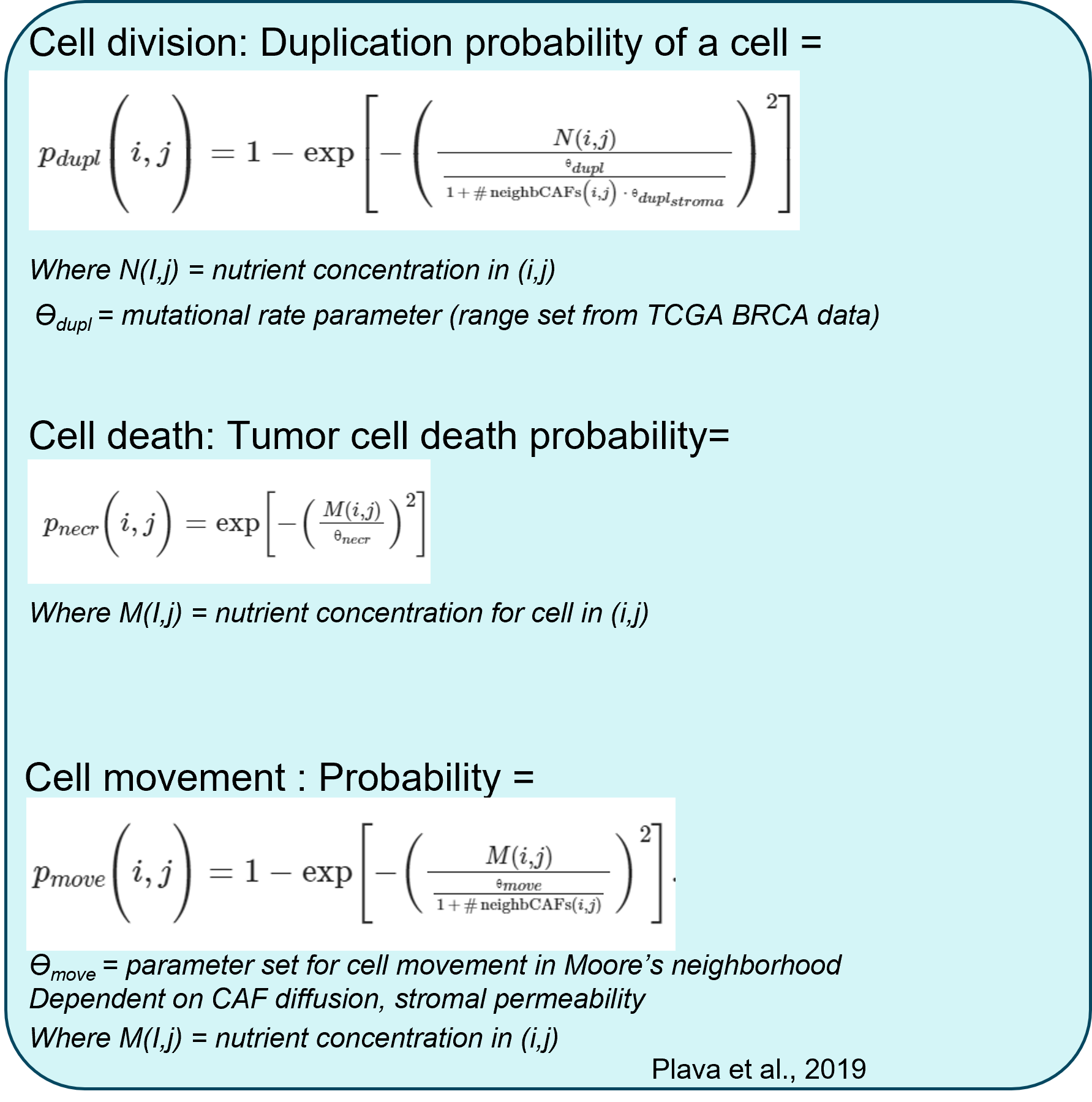 Methodology
N –nutrients necessary for cell division
ϴnecr = necrosis parameter (calculated from mutational status)
M –nutrients necessary for cell survival
AGENT IMPLEMENTATION
T-STM AGENT MODEL DESIGN
Specialized Agent specific behavior modeled in T-STM
AGET MODELS
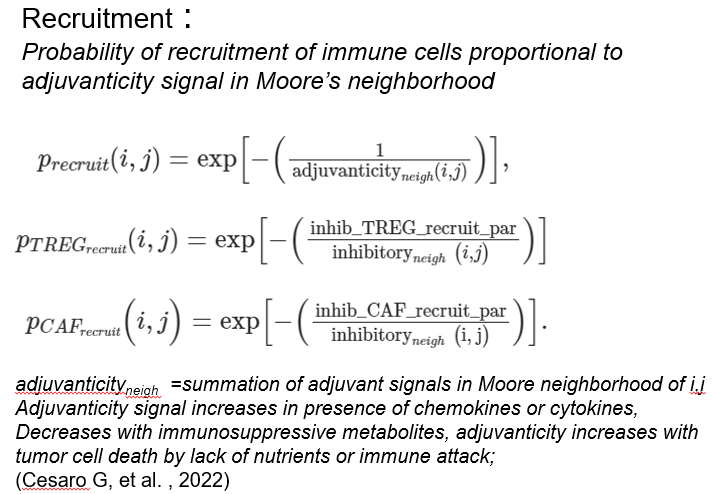 Methodology
[Speaker Notes: Patient specific real tumor micro environment data are incorporated as parameters in the models and used in the equations]
T-STM - Immunosuppressive pathways design
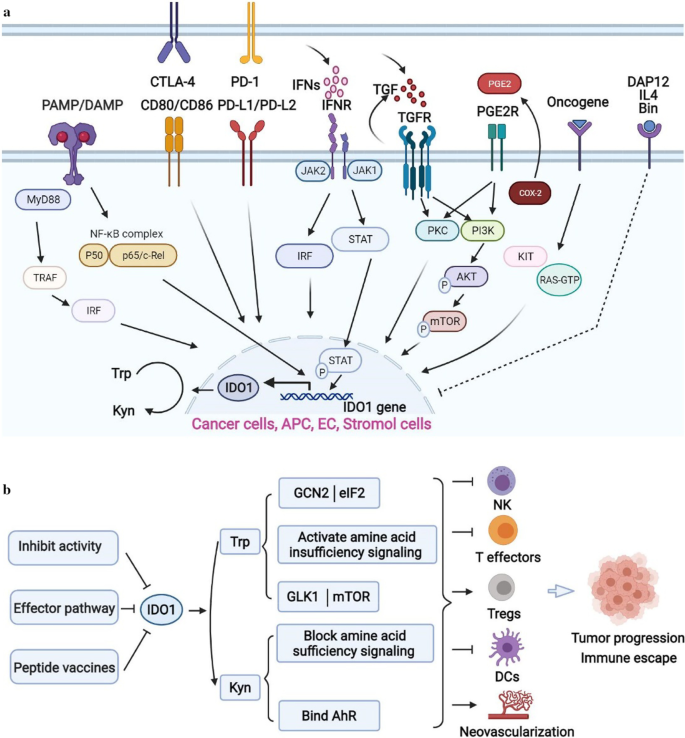 Nutrient Diffusion using Partial differential equations:
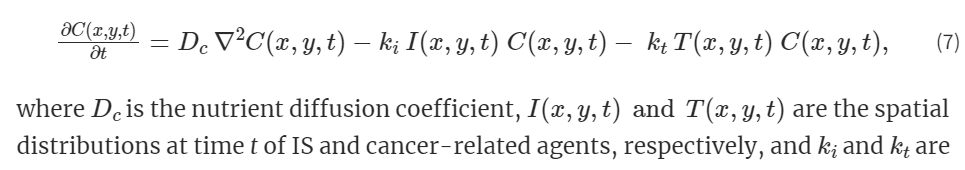 Where Dc  is the nutrient diffusion coefficient , I(x,y,t) and T(x,y,t) are the spatial distributions of Immune agents and Tumor agents at time t and Ki and Kt are respective consumption rates.
Biological Pathways Modeling
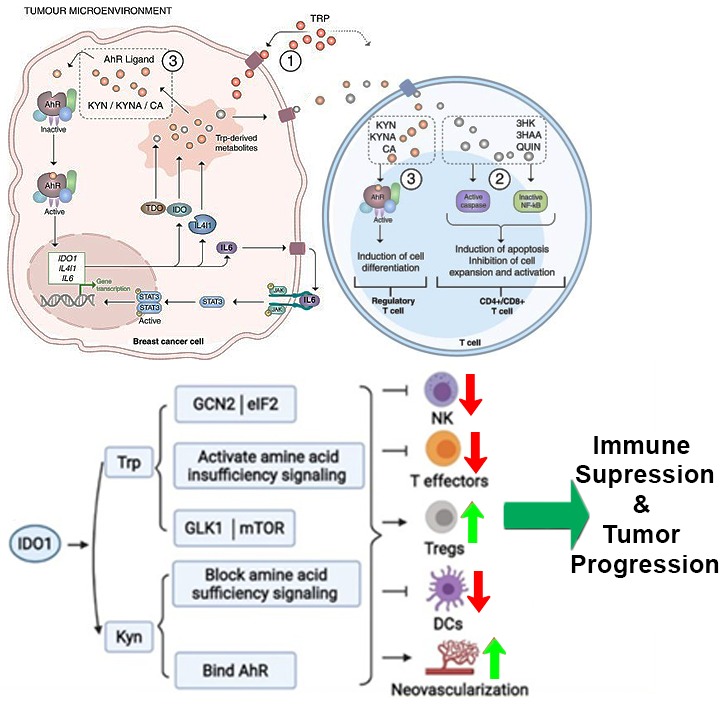 Michaelis Menten - Protein modification equations
Mass Action Kinetics for Signaling Pathway Equations with no protein transformations
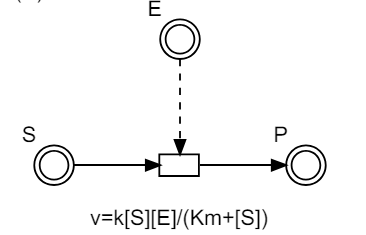 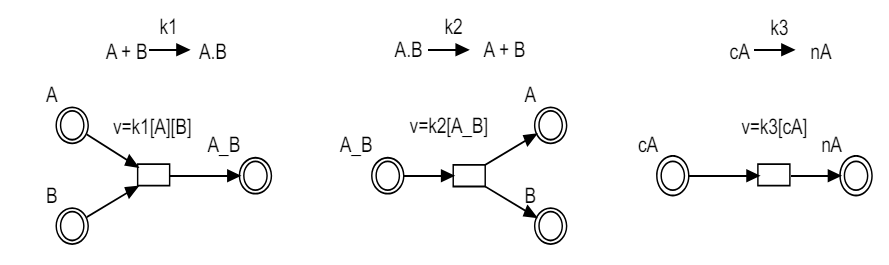 Methodology
(Liu, 2005)
(Liu, 2005)
Example : [STAT3  STAT3_p] phosphorylation equation of STAT3 by EFGR activated JAK1/JAK2 complex with activator A and inhibitors Inh1 and Inh2, shown in the diagram on the left, flux equation is:  (Vf_A_appr * STAT3 concentration) /( Km_STAT3 + STAT3.concentration).
Vf_A_appr = Vf A / {1 + (Inh1 /Ki_Inh1)+(Inh2 /Ki_Inh2)}
where,Vf : rate of the reaction = Kcat (turn over number of the activator driving the reaction) * concentration of activator ; Km : affinity of the substrate (low Km indicating a high affinity).
Ki  : concentration of the inhibitor required to inhibit the reaction by 50%.
(Pingle et. al, 2014)
Immunosuppressive Kynurenine, mTor Pathways
Modified from (Girithar et. al,2023) and (Tang et al., 2021)
[Speaker Notes: Immunonosuppressive K , mtor and STAT pathways are modeled with 50 differential equations using Mass action kinetics for reactions with no protein modifications and Michelis mentin equations for protein modifications.]
T-STM VALIDATION: Histopathological correlation with 4 immune subtypes of tnbc tme
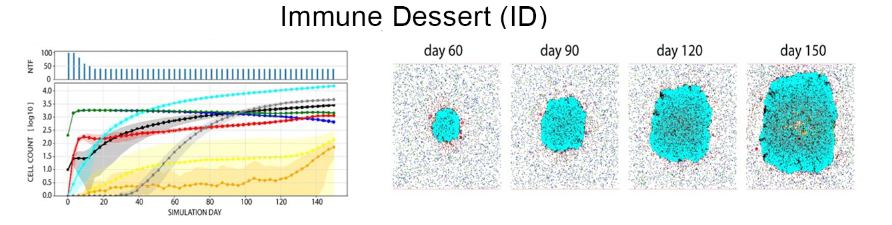 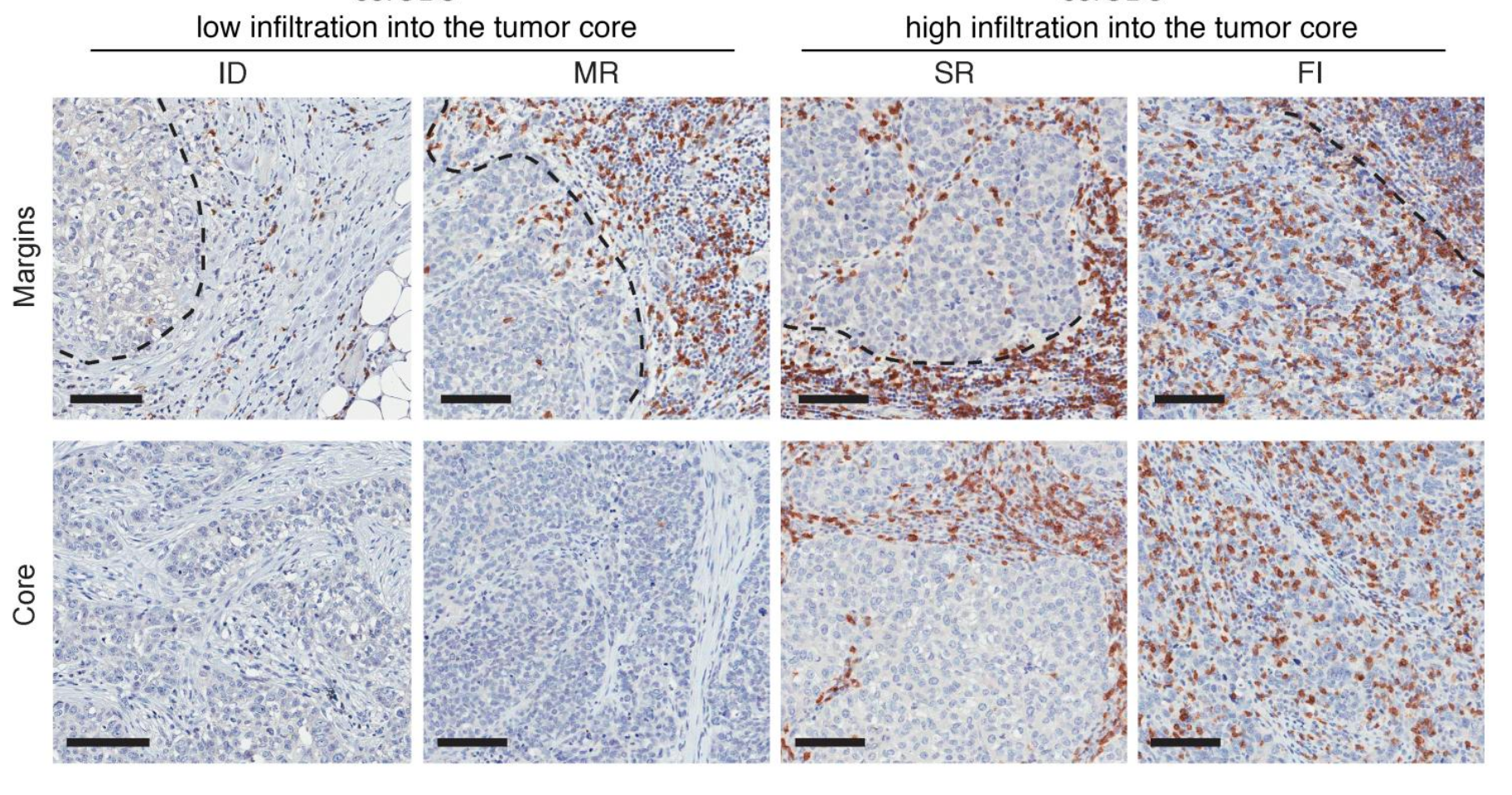 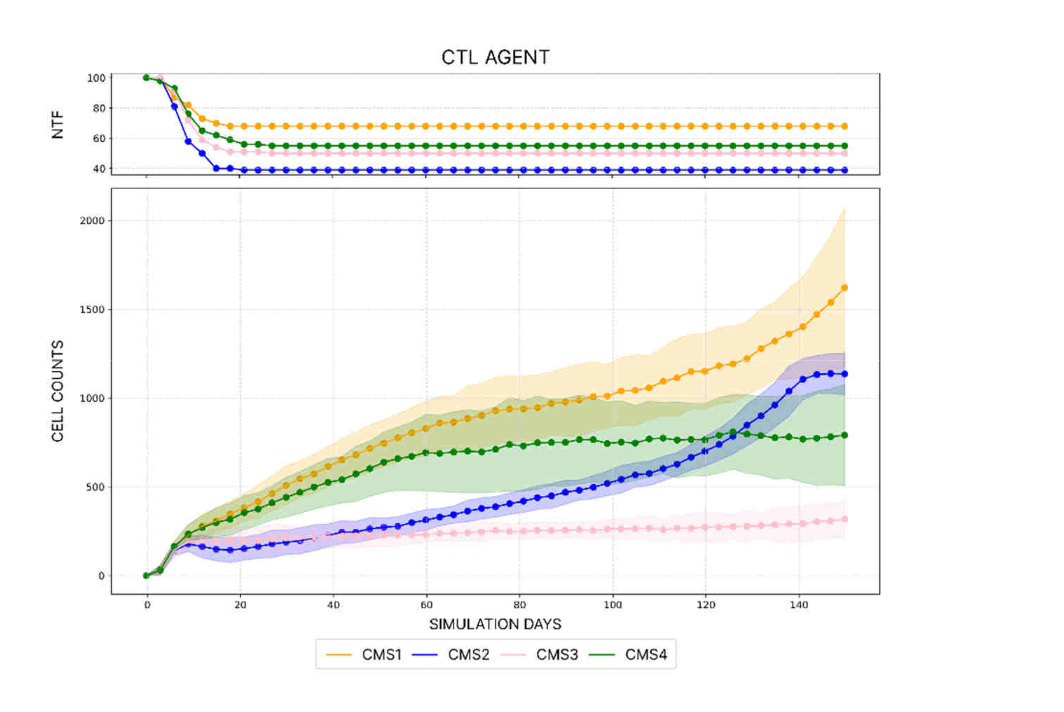 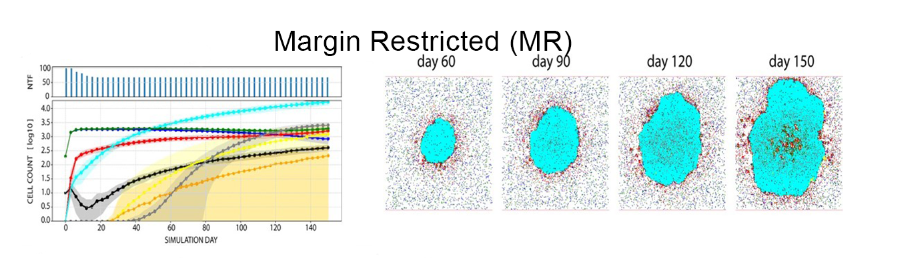 Cardinality of CTL cells over time for ID,MR,SR and FI . 
Upper subgraph : number of NTF(non-tumor free) simulations
Lower subgraph: Avg # of CTLs computed across all NTF simulations of given TIME group
shaded area : variability (± standard deviation),
Results, Discussion
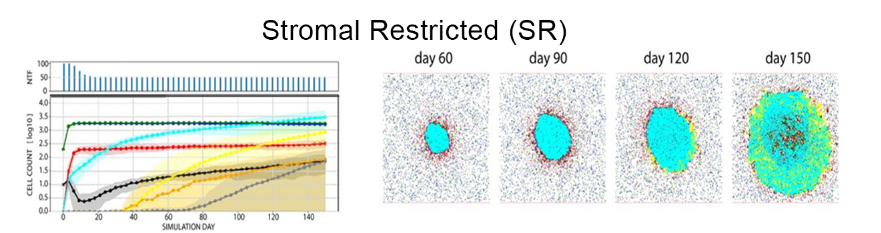 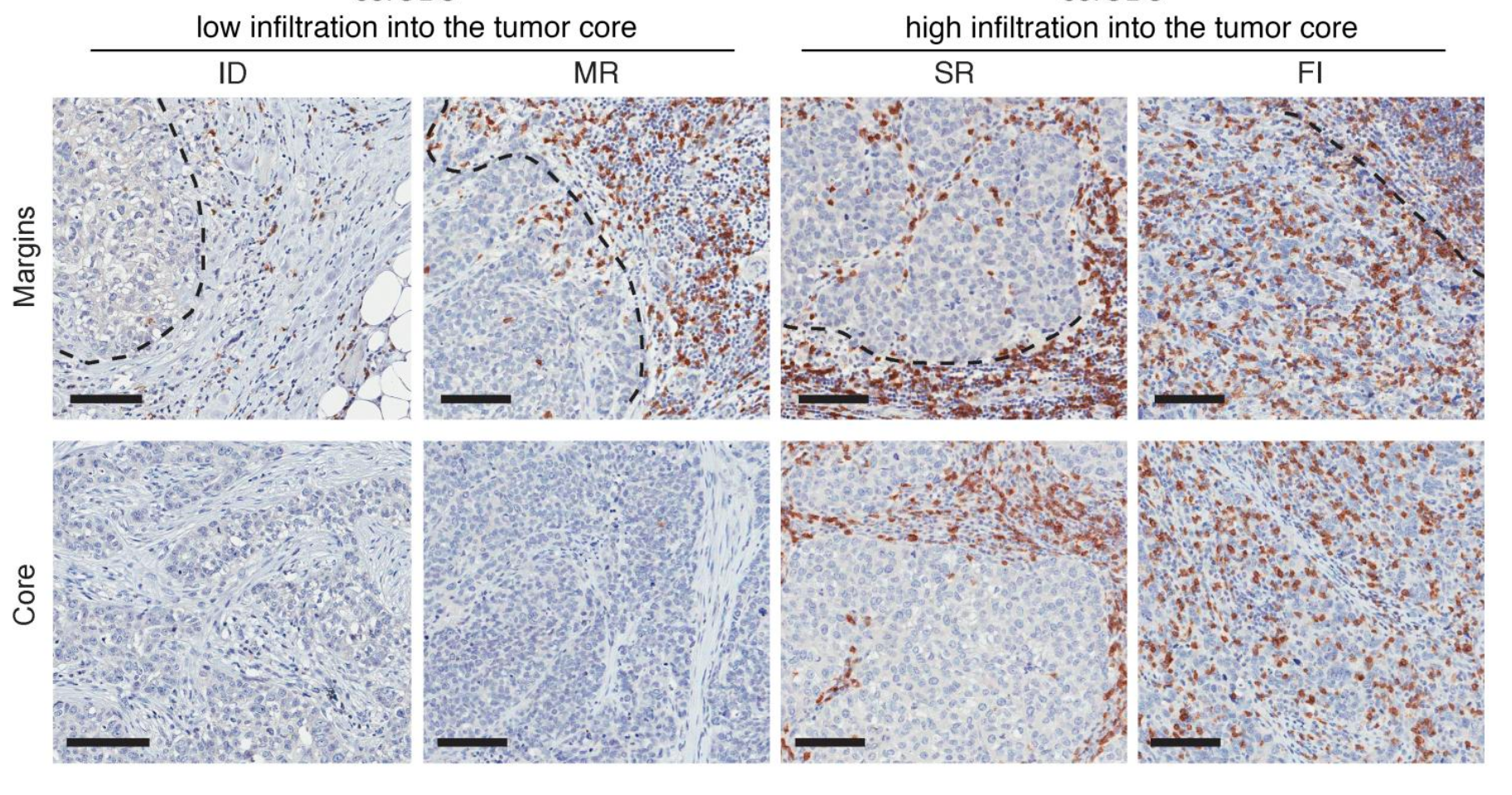 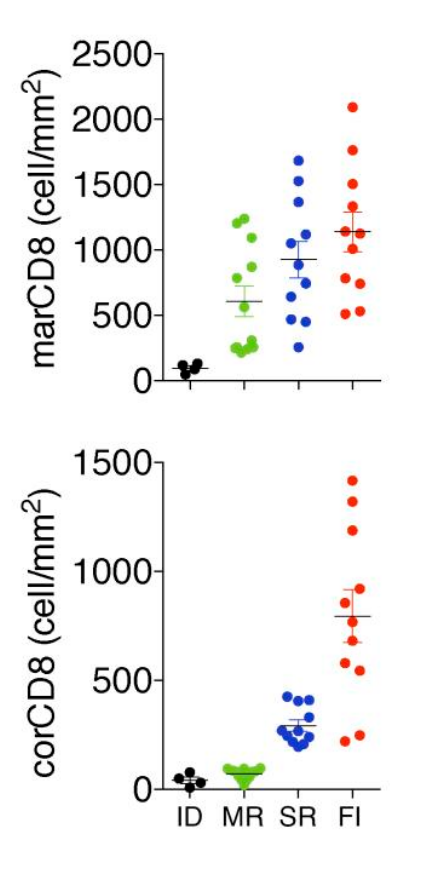 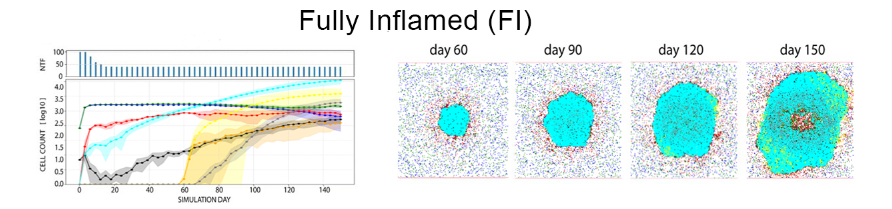 Quantification of CD8+ T cell densities at the tumor margins (marCD8) and in the tumor core (corCD8) (n = 38) from (Gruosso et al., 2019) .
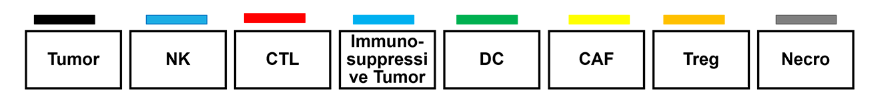 (Gruosso et al., 2019) .
T-STM in-silico simulations of the four TIME subtypes(Tumor immune microenvironments ). 
Left panels -Temporal evolution of 100 simulations; Upper histogram: Number of not completely tumor-free (NTF) simulations on that day , i.e. simulations having at least one cancer cell in the domain. Lower temporal graph: Time course of cell-counts across NTF simulations in log10-scale: 
Middle panels- Spatio-temporal evolution of one simulation for each ID, MR, SR, FI TIME subtypes across 60,90,120,150  days.
Right Panel: Images of CD8+ T cell staining at the tumor margins (top panels, dotted lines) and in the tumor core (bottom panels) (n = 38). Scale bars: 100 μm
Clinical Significance : T-STM ran simulations on 38 datasets and successfully reproduced the 4 Tumor microenvironment immune phenotypes of the TNBC TME - Immune desert(ID), Margin restricted (MR),Stromal restricted (SR) and Fully inflamed(FI), validating an in-silico simulation platform that can be used for inhibitor tests.   Immune phenotype classification based on CD8+ T cell localization described in (Gruosso et al., 2019)
[Speaker Notes: Simulation results were successfully validated with histopathological matching with 4 immune phenotypes as shown here –
Immune desert, 
Margin restricted , 
Stromal restricted and 
Fully inflamed.

Results showed high correlation between the cell count plots on the right  top as compared with the bubble plots below independently generated from tcga patient data.]
Inhibitor combinations (low, mid, high concentrations)
T-STM in-silico testing: inhibitor combinations for tnbc molecular subtypes
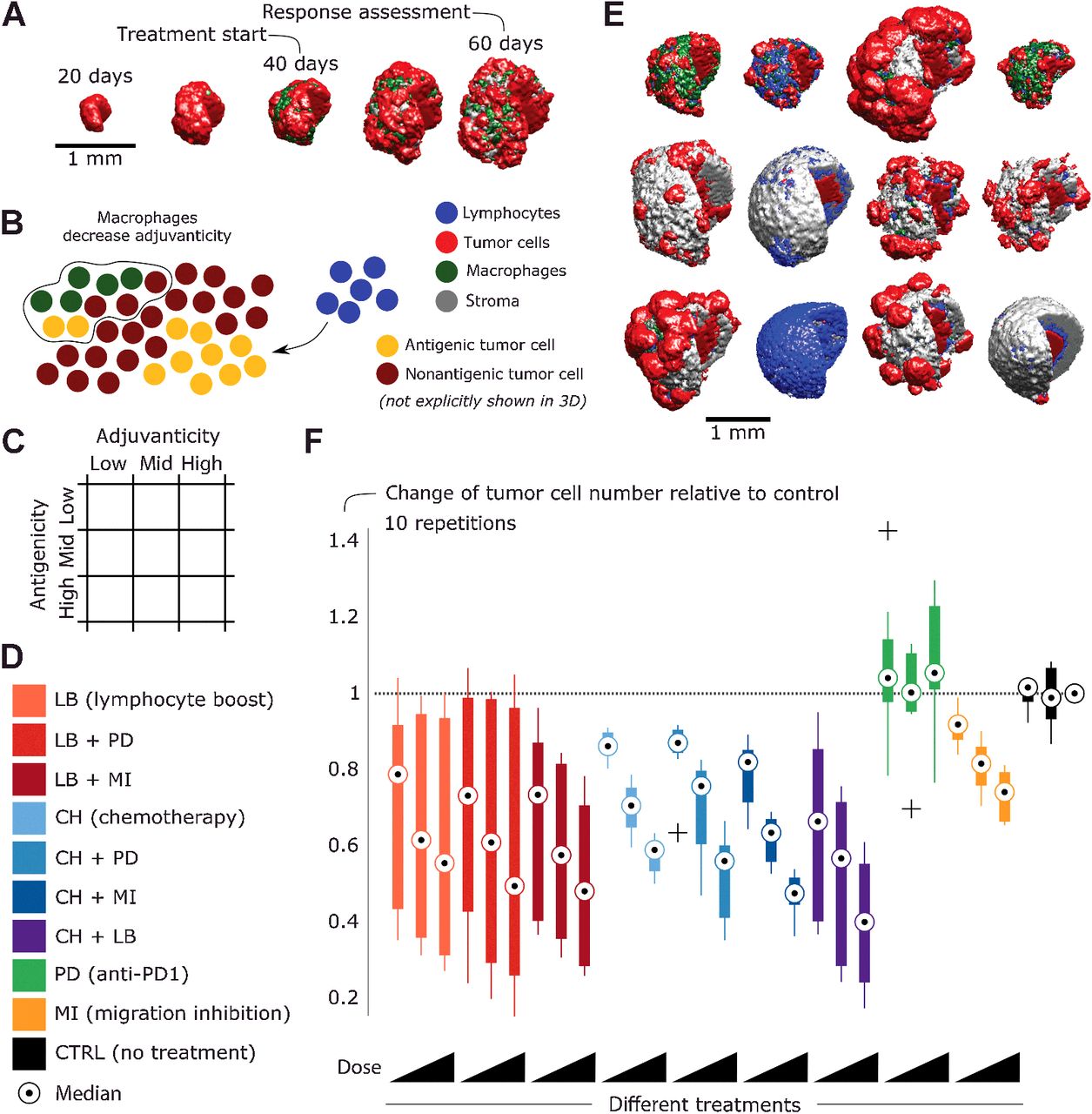 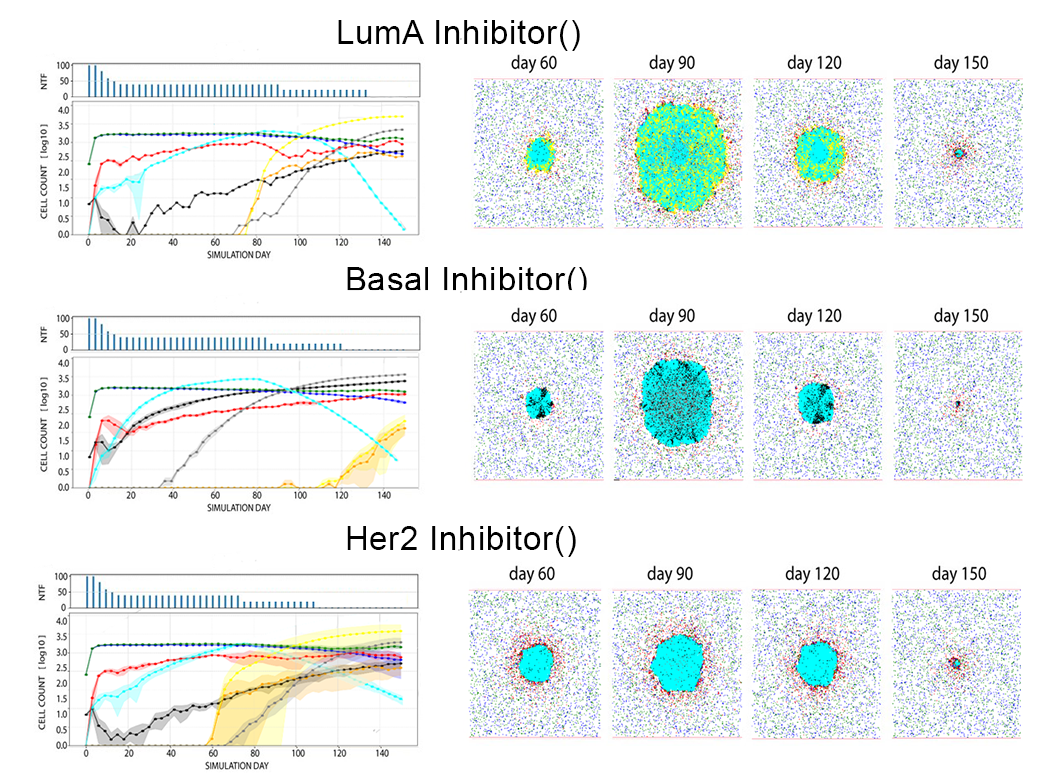 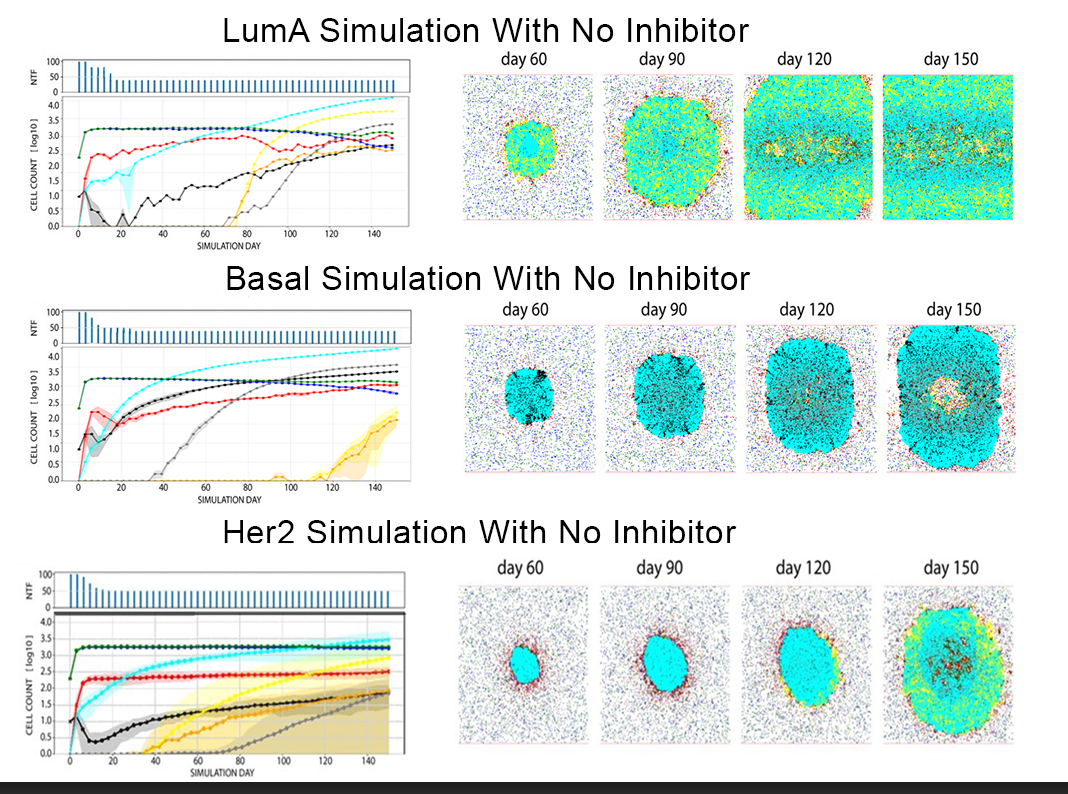 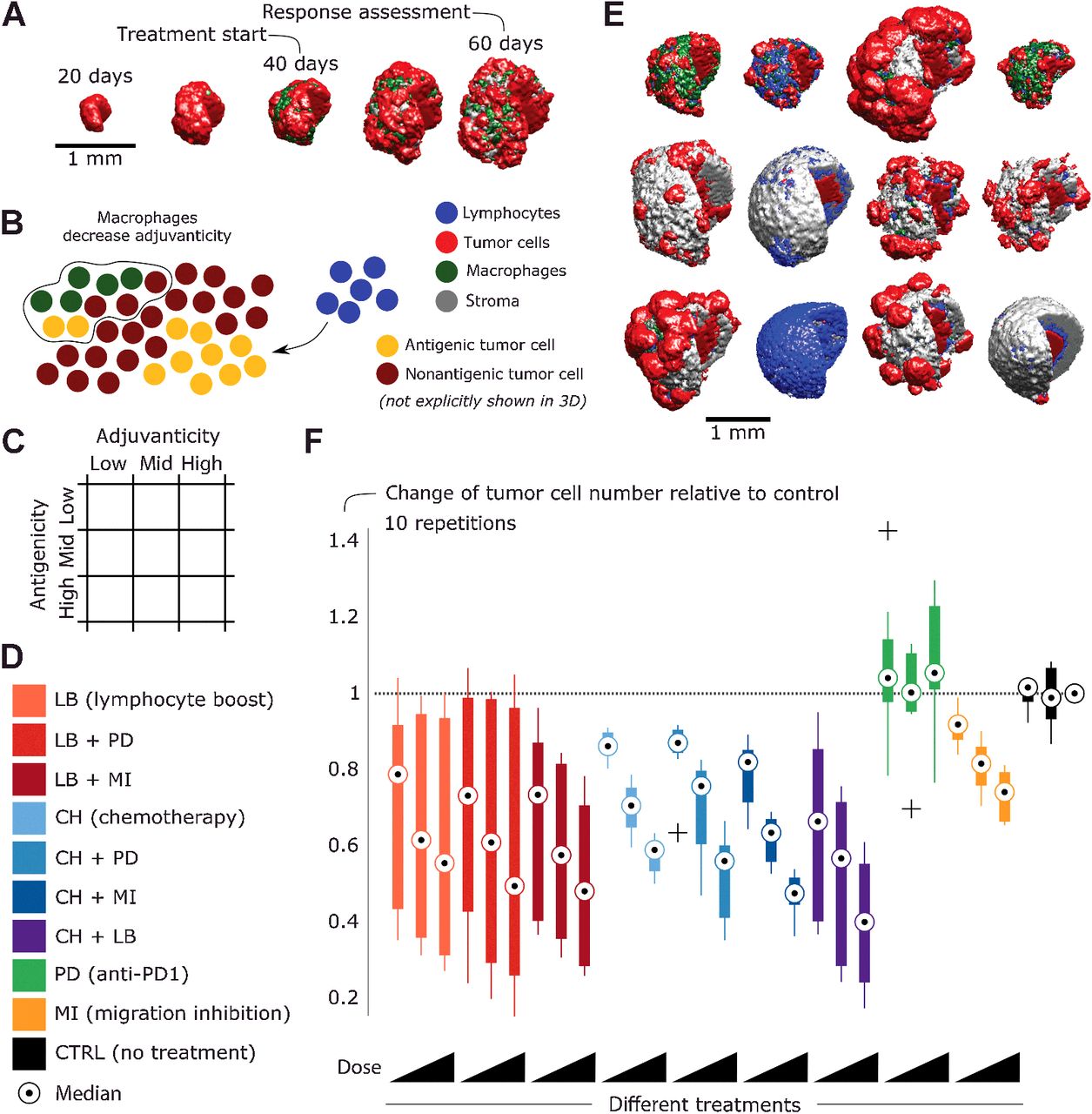 Lum A : Tlr9 (Tol like receptor 9 agonist) immunostimulant + AR inhibitor + PDL1 blockade 
Basal  : PDL1+LAG3+ IDO1 inhibitor +p13K inhibitor
HER2  : Tlr9 (Tol like receptor 9 agonist) immunostimulant + mTOR inhibitor + LAG3 blockade + PDL1 blockade
Lum B : LAG3 blockade +IDO1 inhibitor+ PDL1 blockade + p13K inhibitor
Basal 2: IDO1 + LAG3 inhibitor
Basal 1: IDO1 + PDL1 blockade
Control
Median
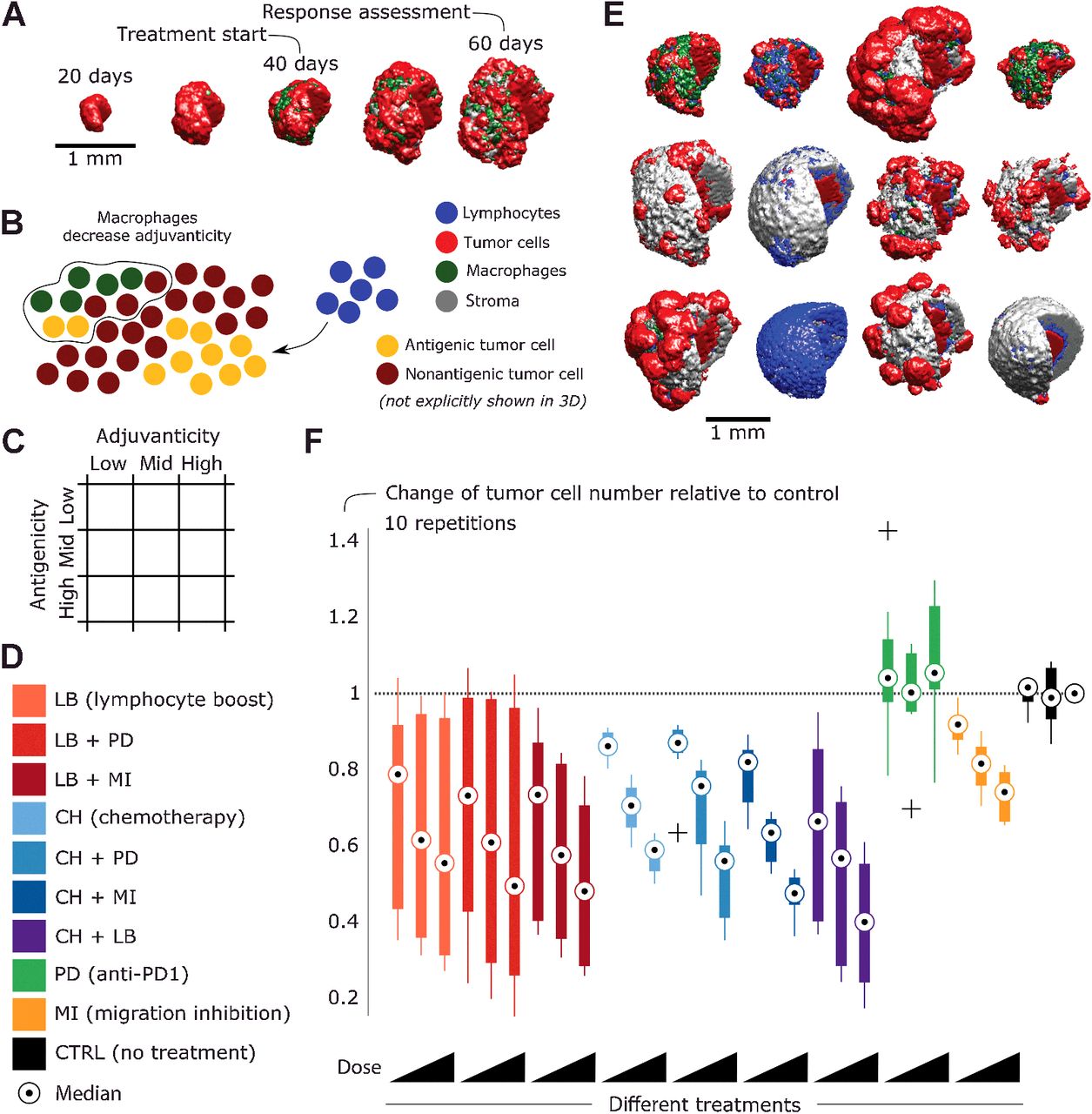 Lum A:  PDL1 inhibitors + Kynu inhibitor
Her2: IDO1 inhibitor + PDL1  inhibitor
Immunomodulatory: PDL1 + LAG 3 blockade + IDO1 inhibitor
Results, Discussion
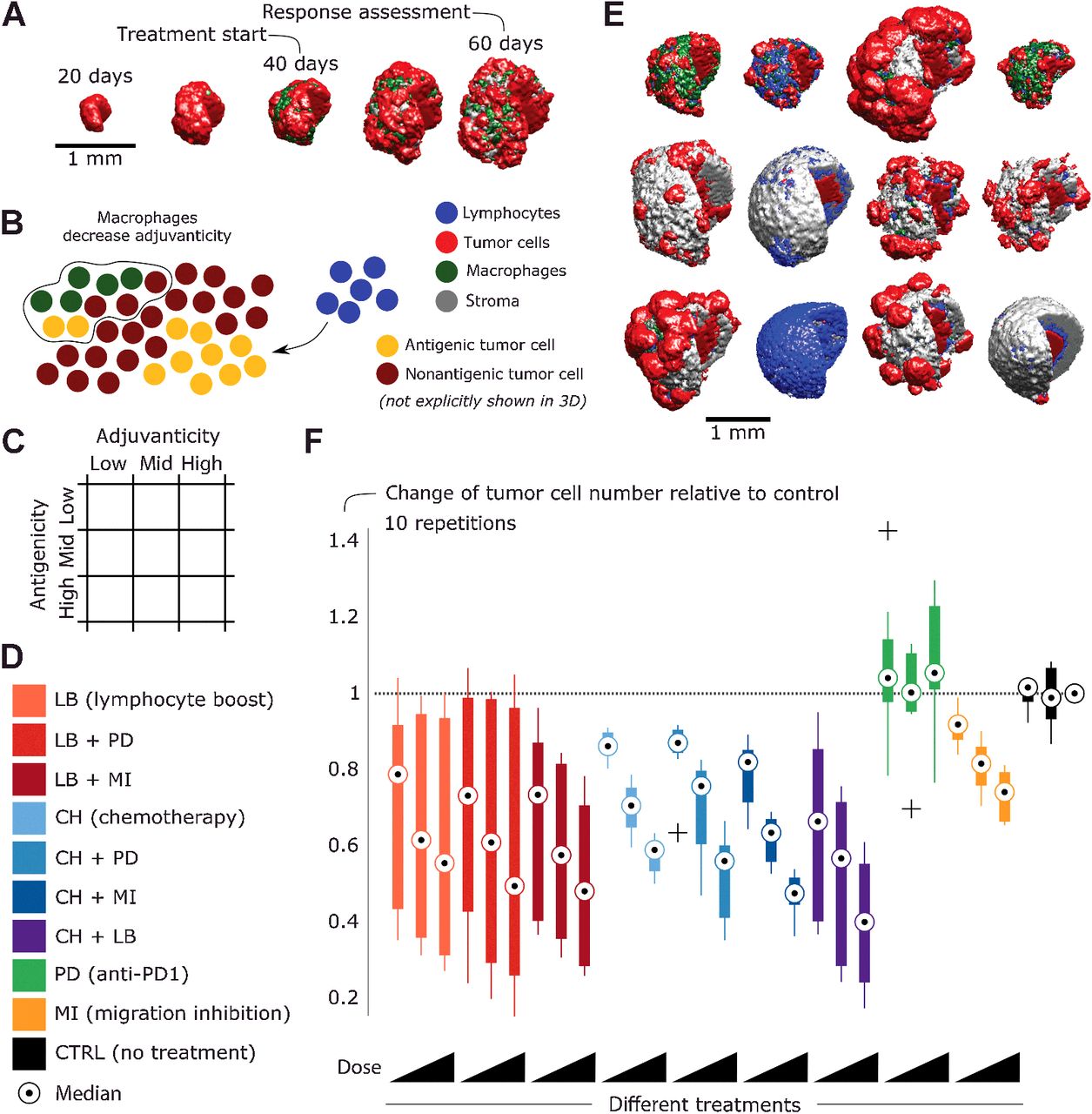 T-STM in-silico simulations of the TNBC molecular subtypes; Left panels -Temporal evolution of 100 simulations; Upper histogram: Number of not completely tumor-free (NTF) simulations on that day ;Lower temporal graph: Time course of cell-counts across NTF simulations in log10-scale: 
Right panels- Spatio-temporal evolution of one simulation across 60,90,120,150  days.
Simulation Details: 
Input : TCGA TNBC patient data (n=30) for each of molecular subtypes –Basal like, Luminal A , Luminal B,Her2  immunomodulatory molecular subtype datasets  

Ran 30 simulations of each inhibitor individually and in combination for 150 days or until tumor free for each dataset

Best Representative results plot shown  for each molecular subtype
Clinical Significance : Checkpoint blockades like LAG3 inhibitors + IDO1 inhibitor and TLR9 agonist were novel combination therapies for tumor eradication. Different combinations were efficacious in each TNBC subtype indicating need for custom therapies
[Speaker Notes: Simulations run on 100 datasets for 150 days showed best tumor remissions with novel combinations for each of the TNBC molecular subtypes such as P13k and IDO inhibitors combined with LAG3 and PDL1 blockade for basal whereas TLR9 agonist for Lum A and Her2 subtypes which makes sense as they have higher number of polarized immunosuppressive macrophages and TLR9 agonist repolarizes from M2M1. 

Clinically Different combinations were efficacious in each TNBC subtype indicating need for custom therapies which can be identified with T-stm. As it modeled the dynamic heterogeneity of biologically diverse TNBC subtypes .]
T-STM simulations: effect of STROMAL- t lymphocytes RATIOS on tumor eradication
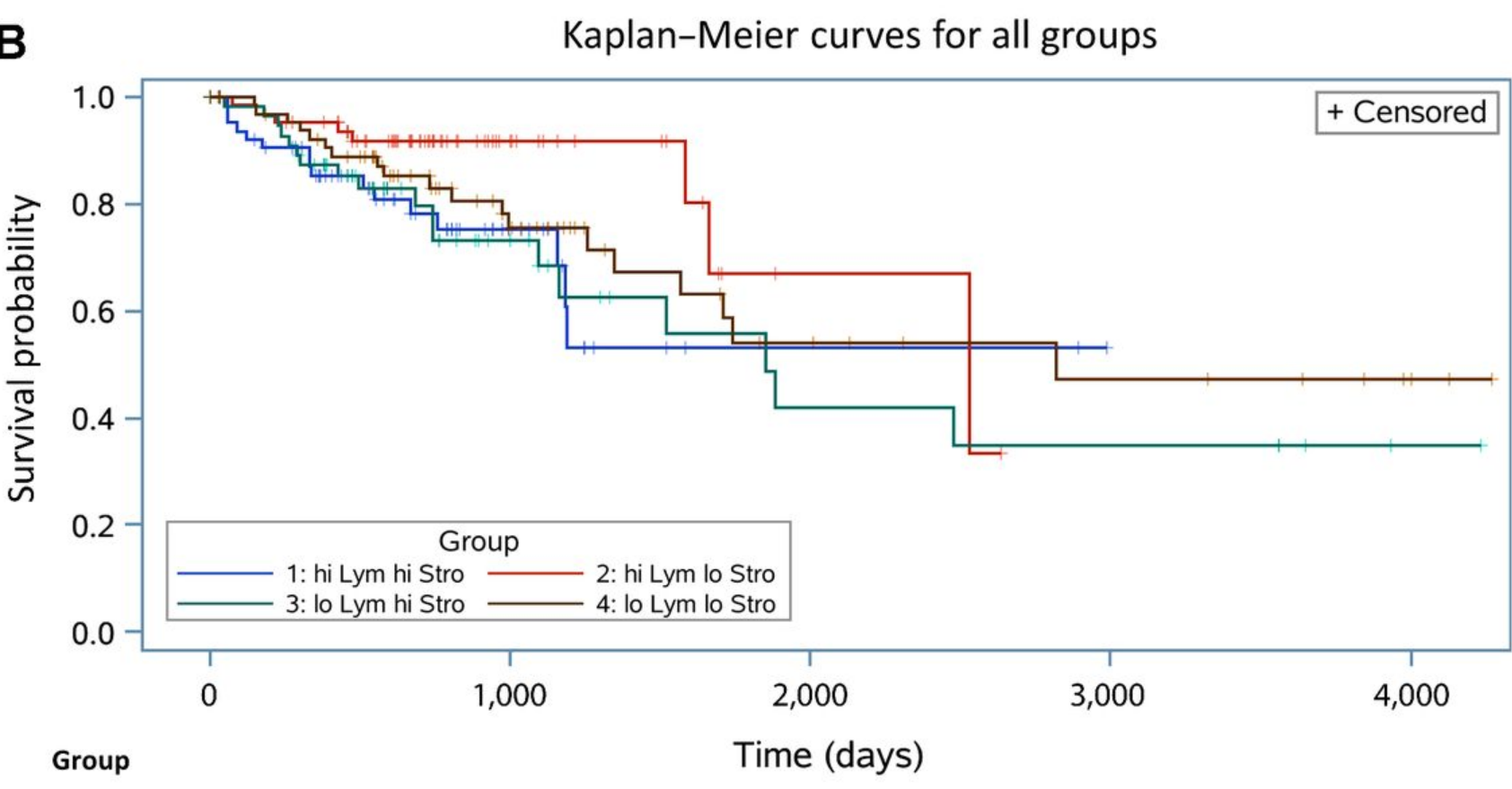 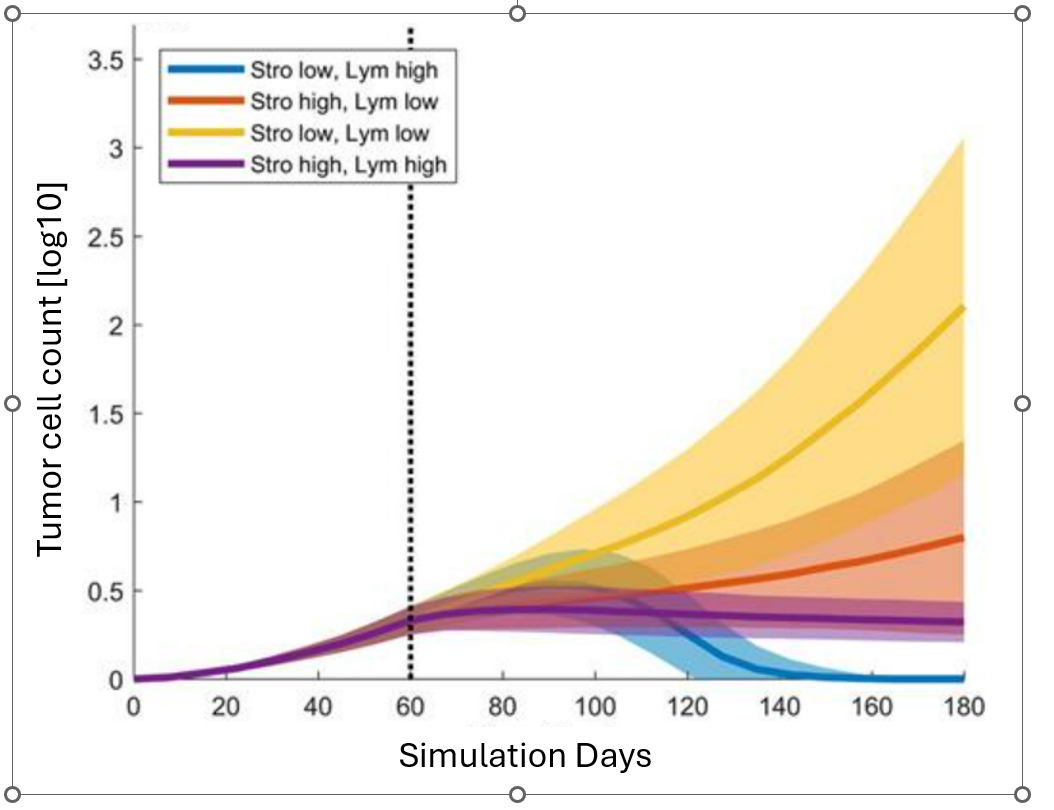 Simulation Details

Input : TCGA TNBC basal data (n=50)
50 simulations on each dataset  

1) Grow tumor for 60 days
	
2) On day 60, simulated combinations: varying levels of stroma & CAF recruitment vs CTLS (T lymphocytes).
	
3)Recorded Tumor cell counts
Findings :
Stro low, T-Lym low         : Unhindered, exponential tumor growth 
Stro high, T-Lym low       : Restrained tumor growth, as expected
Stro high, T-Lym high     : Tumor size constrained to <10,000 cells
Stro low, T-Lym high       : Initial increase in tumor mass ,then immune cells inflow 		   completely eradicated tumor in almost all simulation runs.
		   Complete Remission -most favorable outcome
Results, Discussion
(Charoentong et al., 2017b)
Simulation results correlate with 
Kaplan–Meier survival curves for all groups and 
Cox proportional hazards model (hazard ratio 0.309 for overall survival 0.322, P = 0.0219, confidence interval 0.122 to 0.849)
Clinical Significance 
Significant finding - shows that stromal permeability can play a key role in immune response and CTL  infiltration. Hence 
Stroma targeting therapies that increase stromal permeability optimally can be given to ensure increased immune infiltration and drug delivery for effective combination immunotherapy.
[Speaker Notes: T-STM simulation experiments with different stromal/T lymphocyte ratios also showed that stromal permeability can play a key role in immune response and CTL  infiltration

Tstm shows that Increasing stromal permeability through stromal targeting therapies can produce better immunotherapy as validated by Kaplan–Meier survival curves. 

 This is clinically significant as it explains why some TNBC cases do not respond to nano-chemotherapy or immunotherapy in spite of having CTls in the TME.]
Conclusions
T-STM - novel mechanism to simulate tumor microenvironment dynamics for 
In-silico testing potential individualized combination therapies based on the patient’s transcriptomic/proteomic data rather than generalized molecular subtype-based therapy. 
First step in customized optimal combination immunotherapy . 

Successful Validation  
T-STM spatio-temporal gifs showed accurate TCGA histopathological immune phenotypes reproduction
High correlation with cell counts ratios from T-STM simulations for each of the 4 TNBC molecular subtypes with the cell fraction histograms independently derived from TCGA datasets 
Identified novel combination inhibitors
Identified best inhibitor combinations for basal ,immunomodulatory, Her2 and Lum A TNBC datasets
Blockades for LAG3 and PDL1 checkpoints along with IDO1 and p13K inhibitors  
The Tlr9 agonist showing results in Lum A and Her2 makes sense as they have higher number of polarized immunosuppressive macrophages and TLR9 agonist repolarizes from M2M1
Significant finding: Stromal permeability can play a key role in immune response and CTL  infiltration. 
Stroma targeting therapies that increase stromal permeability optimally can be given to ensure increased immune infiltration and drug delivery for effective combination immunotherapy.
Future Potential
T-STM : can be further developed as a platform to test out potential individualized custom therapies based on patient data utilizing predictive analytics for safety tests and used in the discovery of novel therapeutics as well. 
Next steps : 
Enhance simulation by modeling other immunomodulatory pathways 
AI models incorporated into the simulation to calculate potential drug concentrations based on simulated remission rates
Run wet lab tests on tumor cell lines to validate the findings of combination therapies.
Model molecularly imprinted polymers with high binding affinity in place of antibodies for cost effectiveness and multi drug targets potential
Limitations 
T-STM modelled only 2 immunosuppressive pathways. It can be used for predictive analytics when all major immunomodulatory pathways along with gene transcription have been modeled. The model didn’t include monocytes and other effector cells
[Speaker Notes: T-STM : can be further developed as a platform to test out potential individualized custom therapies based on patient data utilizing predictive analytics for safety tests and used in the discovery of novel therapeutics as well. 

T-STM can thus potentially shorten the drug development cycles and become the platform for testing individualized custom therapies in the future.]
References
Breast cancer facts & stats 2024 - incidence, age, survival, & more. National Breast Cancer Foundation. (2024, January 17). https://www.nationalbreastcancer.org/breast-cancer-facts/ 
Breast cancer statistics. Susan G. Komen®. (n.d.). https://www.komen.org/breast-cancer/facts-statistics/breast-cancer-statistics/ 
Charoentong, P., Finotello, F., Angelova, M., Mayer, C., Efremova, M., Rieder, D., Hackl, H., & Trajanoski, Z. (2017). Pan-cancer immunogenomic analyses reveal Genotype-Immunophenotype relationships and predictors of response to checkpoint blockade. Cell Reports, 18(1), 248–262. https://doi.org/10.1016/j.celrep.2016.12.019
Cesaro, G., Milia, M., Baruzzo, G., Finco, G., Morandini, F., Lazzarini, A., Alotto, P., da Cunha Carvalho de Miranda, N. F., Trajanoski, Z., Finotello, F., & Di Camillo, B. (2022). Mast: A hybrid multi-agent spatio-temporal model of tumor microenvironment informed using a data-driven approach. Bioinformatics Advances, 2(1). https://doi.org/10.1093/bioadv/vbac092 
Cercek, A., Lumish, M., Sinopoli, J., Weiss, J., Shia, J., Lamendola-Essel, M., El Dika, I. H., Segal, N., Shcherba, M., Sugarman, R., Stadler, Z., Yaeger, R., Smith, J. J., Rousseau, B., Argiles, G., Patel, M., Desai, A., Saltz, L. B., Widmar, M., … Diaz, L. A. (2022). PD-1 blockade in mismatch repair–deficient, locally advanced rectal cancer. New England Journal of Medicine, 386(25), 2363–2376. https://doi.org/10.1056/nejmoa2201445 
Esteva, F. J., Hubbard-Lucey, V. M., Tang, J., & Pusztai, L. (2019). Immunotherapy and targeted therapy combinations in metastatic breast cancer. The Lancet Oncology, 20(3). https://doi.org/10.1016/s1470-2045(19)30026-9
Fucikova, J., Kepp, O., Kasikova, L., Petroni, G., Yamazaki, T., Liu, P., Zhao, L., Spisek, R., Kroemer, G., & Galluzzi, L. (2020). Detection of immunogenic cell death and its relevance for cancer therapy. Cell Death &amp; Disease, 11(11). https://doi.org/10.1038/s41419-020-03221-2 
Girithar, H. N., Staats Pires, A., Ahn, S. B., Guillemin, G. J., Gluch, L., & Heng, B. (2023). Involvement of the kynurenine pathway in breast cancer: updates on clinical research and trials. British journal of cancer, 129(2), 185–203. https://doi.org/10.1038/s41416-023-02245-7
Gouasmi, R., Ferraro-Peyret, C., Nancey, S., Coste, I., Renno, T., Chaveroux, C., Aznar, N., & Ansieau, S. (2022). The kynurenine pathway and cancer: Why keep it simple when you can make it complicated. Cancers, 14(11), 2793. https://doi.org/10.3390/cancers14112793 
Gu, Z., Xu, S., Guo, Z., & Liu, Z. (2022). Rational development of molecularly imprinted nanoparticles for blocking PD-1/PD-L1 axis. Chemical Science, 13(36), 10897–10903. https://doi.org/10.1039/d2sc03412c 
Gruosso, T., Gigoux, M., Manem, V. S. K., Bertos, N., Zuo, D., Perlitch, I., Saleh, S. M. I., Zhao, H., Souleimanova, M., Johnson, R. M., Monette, A., Ramos, V. M., Hallett, M. T., Stagg, J., Lapointe, R., Omeroglu, A., Meterissian, S., Buisseret, L., Eynden, G. V. den, … Park, M. (2019, April 5). Spatially distinct tumor immune microenvironments stratify triple-negative breast cancers. The Journal of Clinical Investigation. https://www.jci.org/articles/view/96313#F10 
Hanahan, D., & Coussens, L. M. (2012). Accessories to the crime: Functions of cells recruited to the tumor microenvironment. Cancer Cell, 21(3), 309–322. https://doi.org/10.1016/j.ccr.2012.02.022 
Hsu, J.-Y., Chang, C.-J., & Cheng, J.-S. (2022). Survival, treatment regimens and medical costs of women newly diagnosed with metastatic triple-negative breast cancer. Scientific Reports, 12(1). https://doi.org/10.1038/s41598-021-04316-2 
Li, P., Wu, R., Li, K., Yuan, W., Zeng, C., Zhang, Y., Wang, X., Zhu, X., Zhou, J., Li, P., & Gao, Y. (2021). IDO Inhibition Facilitates Antitumor Immunity of Vγ9Vδ2 T Cells in Triple-Negative Breast Cancer. Frontiers in oncology, 11, 679517. https://doi.org/10.3389/fonc.2021.679517
Liu, B. (2005). Computational modeling of biological pathways (By National University of Singapore). https://www.cs.cmu.edu/~liubing/publication/liubing-hyp.pdf

Plava, J., Cihova, M., Burikova, M., Matuskova, M., Kucerova, L., & Miklikova, S. (2019). Recent advances in understanding tumor stroma-mediated chemoresistance in breast cancer. Molecular Cancer, 18(1). https://doi.org/10.1186/s12943-019-0960-z 
Tang, K., Wu, Y.-H., Song, Y., & Yu, B. (2021). Indoleamine 2,3-dioxygenase 1 (IDO1) inhibitors in clinical trials for cancer immunotherapy. Journal of Hematology &amp; Oncology, 14(1). https://doi.org/10.1186/s13045-021-01080-8 
The Cancer Genome Atlas Research Network., Weinstein, J., Collisson, E. et al. The Cancer Genome Atlas Pan-Cancer analysis project. Nat Genet 45, 1113–1120 (2013). https://doi.org/10.1038/ng.2764
Schmid, P., Cortes, J., Pusztai, L., McArthur, H., Kümmel, S., Bergh, J., Denkert, C., Park, Y. H., Hui, R., Harbeck, N., Takahashi, M., Foukakis, T., Fasching, P. A., Cardoso, F., Untch, M., Jia, L., Karantza, V., Zhao, J., Aktan, G., … O’Shaughnessy, J. (2020). Pembrolizumab for early triple-negative breast cancer. New England Journal of Medicine, 382(9), 810–821. https://doi.org/10.1056/nejmoa1910549 
Zagami, P., & Carey, L. A. (2022b). Triple negative breast cancer: Pitfalls and progress. Npj Breast Cancer, 8(1). https://doi.org/10.1038/s41523-022-00468-0
References and Acknowledgement
Acknowledgement
I am very grateful to my teacher , Ms. Kate Allender and my mentors, Dr L Prabhu and Dr . Rajeshwari Krishnamurthy for their encouragement and guidance .